The Geologic Column
Comparison of Conventional & Short-Age Geology
[Speaker Notes: A comparison of conventional and short-age geology.]
Faith, Reason, and Earth HistoryChapter 14by Dr. Leonard Brand
Conventional
Geology
Short-age
Geology
Assumptions
Interpretations
Challenges
[Speaker Notes: This comparison is drawn from chapter 14 of the book Faith, Reason, and Earth History by Dr. Leonard Brand.  / It will explore the assumptions, / interpretations, / and challenges of both conventional geology and short-age geology.]
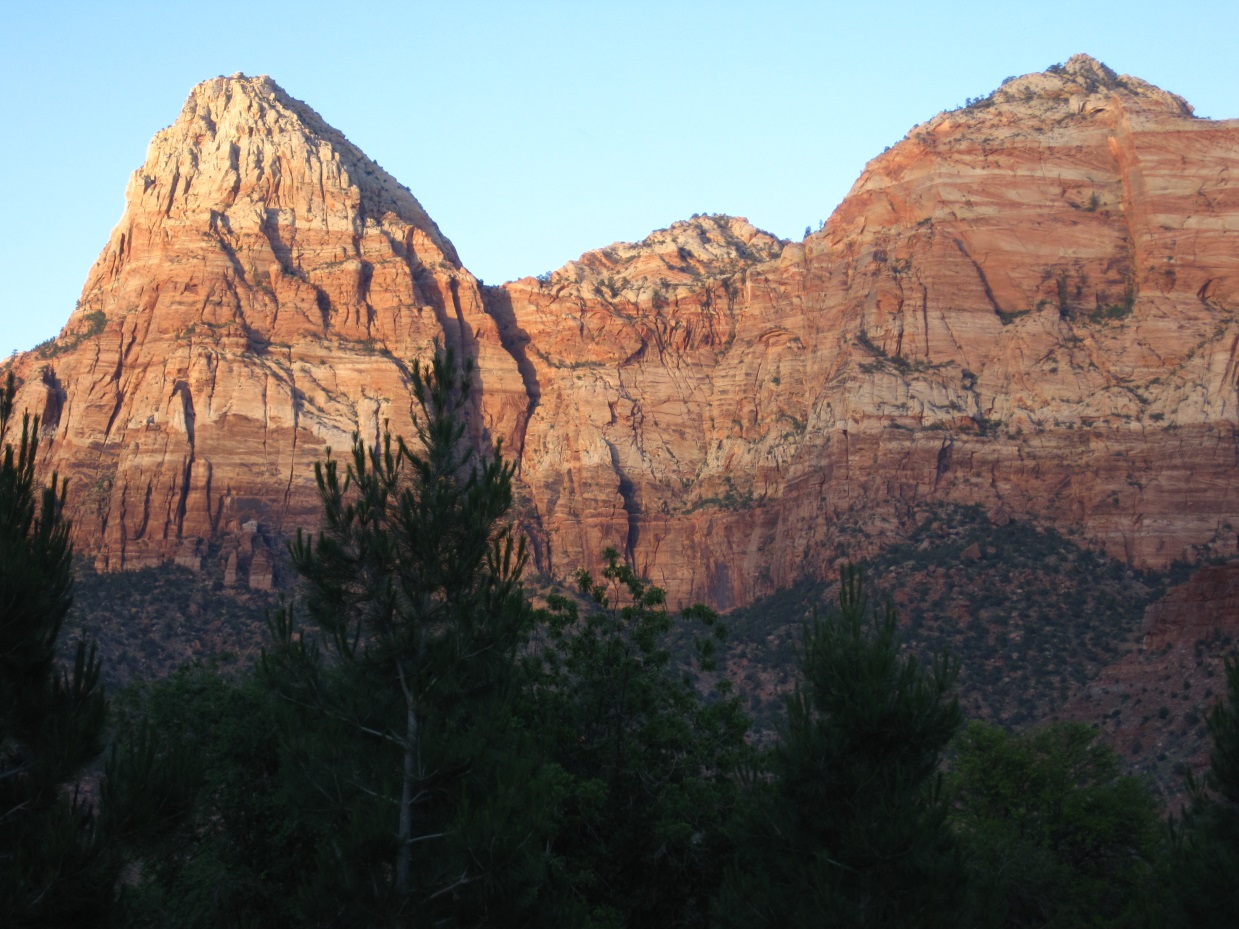 [Speaker Notes: The rock layers and the fossils found in them provide us with observable data.  But when geologists study these data, they often come up with very different interpretations.]
Starting Assumptions
Affect how scientists interpret data
[Speaker Notes: This is because the assumptions scientists accept to begin with affect how they interpret the data.]
Assumptions
Things that are assumed or taken for granted
[Speaker Notes: Assumptions are things that are assumed or taken for granted.]
Background & Definitions
Catastrophism
Geological formations resulted from catastrophe

Uniformitarianism
Charles Lyell
Geological formations formed gradually by regular geological processes
[Speaker Notes: Before we compare two different theories of earth history, let’s review a little background and some definitions. / Catastrophism is the idea that many geological formations were formed as a result of a catastrophe.  Many of the earliest geologists worked from this assumption.  / In 1830 Charles Lyell made famous a different idea that was originally suggested by a man named James Hutton.  Uniformitarianism is the idea that geological formations formed gradually by the regular geological processes we see around us today.]
Background & Definitions
Uniformitarianism (Charles Lyell)
Uniformity of law
Uniformity of process
Uniformity of rates
Uniformity of conditions
[Speaker Notes: Lyell believed that natural laws…]
Background & Definitions
Uniformitarianism (Charles Lyell)
Uniformity of law
Uniformity of process
Uniformity of rates
Uniformity of conditions
[Speaker Notes: …and geological processes…]
Background & Definitions
Uniformitarianism (Charles Lyell)
Uniformity of law
Uniformity of process
Uniformity of rates
Uniformity of conditions
[Speaker Notes: …as well as the rate at which they happen…]
Background & Definitions
Uniformitarianism (Charles Lyell)
Uniformity of law
Uniformity of process
Uniformity of rates
Uniformity of conditions
[Speaker Notes: …and the conditions under which they happen have always been the same.]
Background & Definitions
Uniformitarianism (Charles Lyell)
Uniformity of law
Uniformity of process
Uniformity of rates
Uniformity of conditions
[Speaker Notes: Conventional geology today continues to accept the first two,]
Background & Definitions
Uniformitarianism (Charles Lyell)
Uniformity of law
Uniformity of process
Uniformity of rates
Uniformity of conditions
[Speaker Notes: while moving away from the idea that the rate of geological processes and the conditions under which they happened have always been the same.]
Assumptions
[Speaker Notes: With that background, let’s compare the assumptions of conventional and short-age geology.]
[Speaker Notes: According to Lyell and conventional geology today, the laws of nature have always been the same and some of that natural law is not yet understood.]
[Speaker Notes: Short-age geology accepts this assumption and especially emphasizes that more of natural law is yet to be understood. But unlike conventional geology, short-age geology will not reject a hypothesis just because it implies events in the past that are outside of naturalistic science.]
[Speaker Notes: The second principle of conventional geology—the uniformity of process—says that when possible, past results should be explained as the outcome of causes that are still operating today.]
[Speaker Notes: Short-age geology accepts this assumption. Whether or not God initiated the global flood is not testable, but processes before, during, and after the flood are assumed to have operated according to known or potentially knowable laws of nature.]
[Speaker Notes: Unlike Lyell, who believed that the rates of geological processes were constant, conventional geology today no longer believes that the rates have always been uniform.  Whether individual formations formed slowly or catastrophically must be determined separately using the available evidence. Even though conventional geology accepts that some things formed rapidly, it does not deny the conventional billions of years of geologic time.]
[Speaker Notes: Short-age geology agrees that rates have not always been uniform, agrees that the history of formations must be determined individually, but does deny the billions of years of geologic time.]
[Speaker Notes: In a similar way, conventional geology does not assume that conditions have always been the same.  This is testable, and the evidence is believed to indicate a progression in the development of landforms, plate tectonics, etc.]
[Speaker Notes: Short-age geology agrees with the non-uniformity of conditions and predicts even more differences in conditions than conventional geology.  Short-age geology believes that the geologic record is the result of a specific sequence of events beginning before the creation of life and leading up to the present day.]
Interpretations
[Speaker Notes: Next, let’s compare the interpretations resulting from conventional and short-age geology,]
[Speaker Notes: …Specifically how each looks at origins, the geologic record, and the issue of time.]
[Speaker Notes: Conventional geology says that life evolved over millions of years...]
[Speaker Notes: … while short-age geology says that major groups of animals and plants were created.]
[Speaker Notes: Conventional geology explains the existence of the geologic record by a combination of regular geologic processes generally like those observable today, combined with some catastrophes.]
[Speaker Notes: Short-age geology explains the geologic record as the result of a world-wide catastrophe, after which geologic processes slowed to their current rates.]
[Speaker Notes: Conventional geology estimates that the Phanerozoic portion of the geologic column was formed in about 545 million years]
[Speaker Notes: Short-age geology suggests that it formed in thousands, not millions of years.]
Short-Age Geology Proposes
At some time in the past, a disturbance in the earth’s crust temporarily disrupted the normal relationships between land and water bodies, initiating a period of rapid geologic activity on a worldwide scale.
[Speaker Notes: Short-age geology proposes that at some time in the past, a disturbance in the earth’s crust temporarily disrupted the normal relationships between land and water bodies, initiating a period of rapid geologic activity on a worldwide scale.]
Short-Age Geology Proposes
This period of rapid erosion and sedimentation produced some significant  portion of the geologic column.
[Speaker Notes: This period of rapid erosion and sedimentation produced some significant portion of the geologic column.]
Short-Age Geology Proposes
The geological and geophysical processes occurring during that event
Determined the characteristics of the rock formations formed at that time
Determined the distribution of fossils in the rocks
Influenced the distribution of radioactive elements in those minerals used in radiometric dating.
[Speaker Notes: The geological and geophysical processes occurring during that event / determined the characteristics of the rock formations formed at that time / determined the distribution of fossils in the rocks / and influenced the distribution of radioactive elements in those minerals used in radiometric dating.]
Short-Age Geology
Descriptive statements

Can be used to develop testable hypotheses about individual formations
[Speaker Notes: Notice that the propositions of short-age geology can be stated as descriptive statements / and they can be used to develop testable hypotheses about individual formations]
Challenges
[Speaker Notes: The fossil record poses difficulties for both models of earth’s history.]
Difficulties Posed by Fossil Record
Conventional Geology
Short-Age Geology
Cambrian Explosion

Most body plans appear without apparent ancestors in the Cambrian system
[Speaker Notes: For example / the Cambrian Explosion has challenged evolutionists ever since the time of Darwin. / The fact that most body plans appear without apparent ancestors in the Cambrian system is difficult to explain using the paradigm of conventional geology.]
Difficulties Posed by Fossil Record
Conventional Geology
Short-Age Geology
Cambrian Explosion

Most body plans appear without apparent ancestors in the Cambrian system
Radiometric Dating

Radiometric dating methods calculate millions of years instead of the thousands of years indicated in Scripture
[Speaker Notes: In the same way, short-age geology is challenged by the radiometric dates of volcanic rocks within the geologic column that are measured in millions instead of thousands of years]
Short-Age Geology Predicts
Significant phenomena have yet to be discovered

Much of the geologic column was deposited in a short time
[Speaker Notes: Short-age geology predicts, that significant phenomena have yet to be discovered, and that when the data are all in, / it will be determined that much of the geologic column was deposited in a short time.]
Summary
Assumptions influence interpretations
Both accept many of the same assumptions
Short-age geologists are willing to consider a broader range of possibilities
Both can suggest testable hypotheses
Both face challenges from scientific data
[Speaker Notes: To summarize:  The assumptions a scientist accepts influences how he or she interprets the data.  Conventional and short-age geologists accept many of the same assumptions.  Because short-age geologists will not reject a hypothesis just because it implies events in the past that are outside of naturalistic science, they actually consider a broader range of possibilities.  Both conventional and short-age geology can suggest testable hypotheses.  Both conventional and short-age geology face challenges from scientific data.]
Recorded at
Chattanooga Public RadioSM
Classical 90.5 WSMC
Images By
Images may appear on more than one slide. Citation is given on the first slide where each image appears.
[1a] Zion National Park 489588635, kaiborder, Thinkstock, Thinkstock Image Subscription Agreement
[1b] Folded rocks 24286621 Matauw, Getty Images (US), Inc. Subscription Agreement
[1c] Blue Mesa Petrified Forest National Park 479232619, estivillml, Thinkstock, Thinkstock Image Subscription Agreement
[1d] Bryce Canyon National Park, Keith Snyder
[1e] Folded rocks, Raul Esperante, used with permission
[1f] Grand Canyon, taken by Ed Chatelain, used with permission
[3] Zion National Park, Keith Snyder
Special Thanks

Leonard Brand, PhD
Loma Linda University

and the
Foundation for Adventist Education
© Origins Curriculum Resources 2015
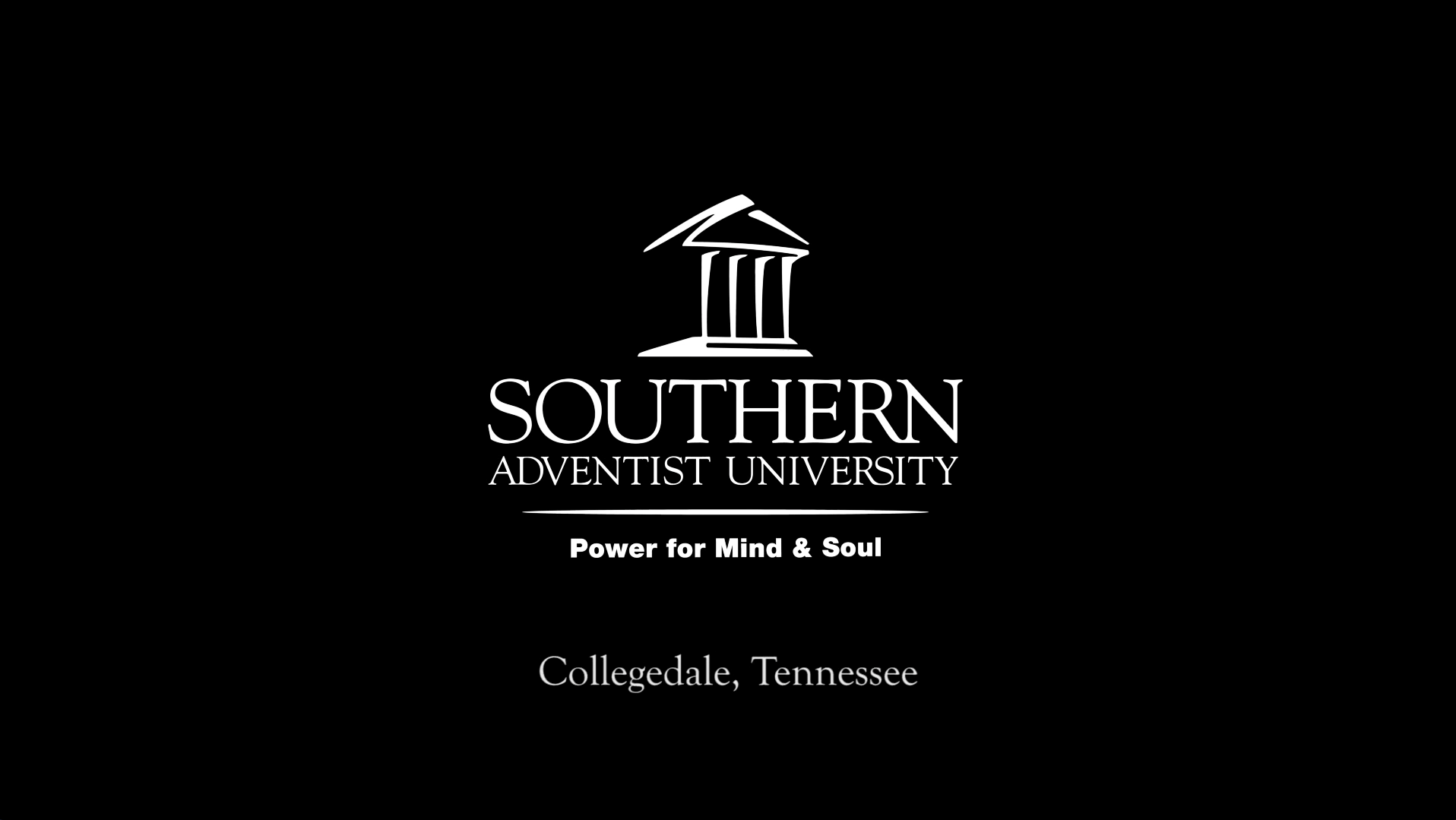 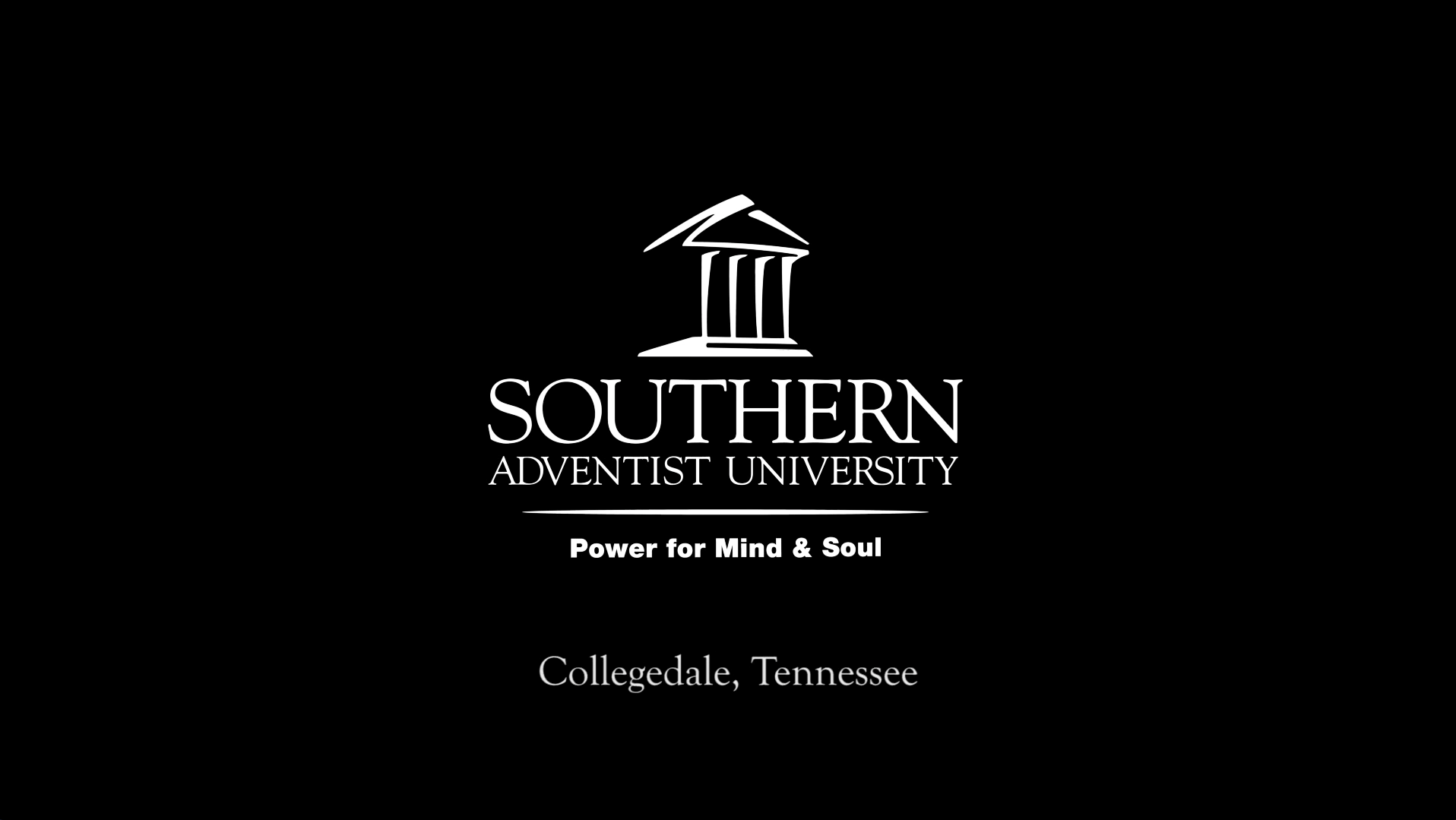 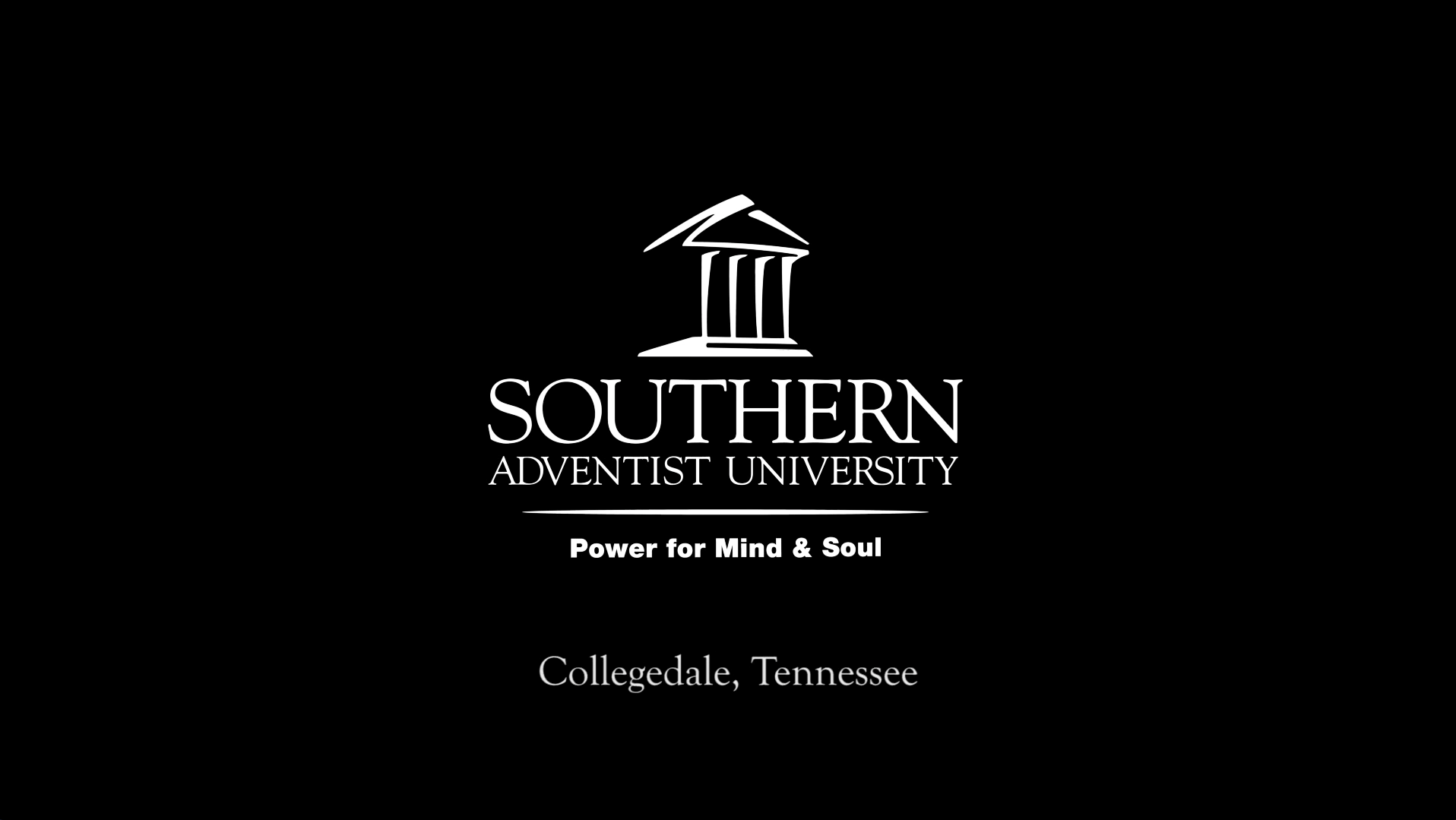 © Southern Adventist University 2015
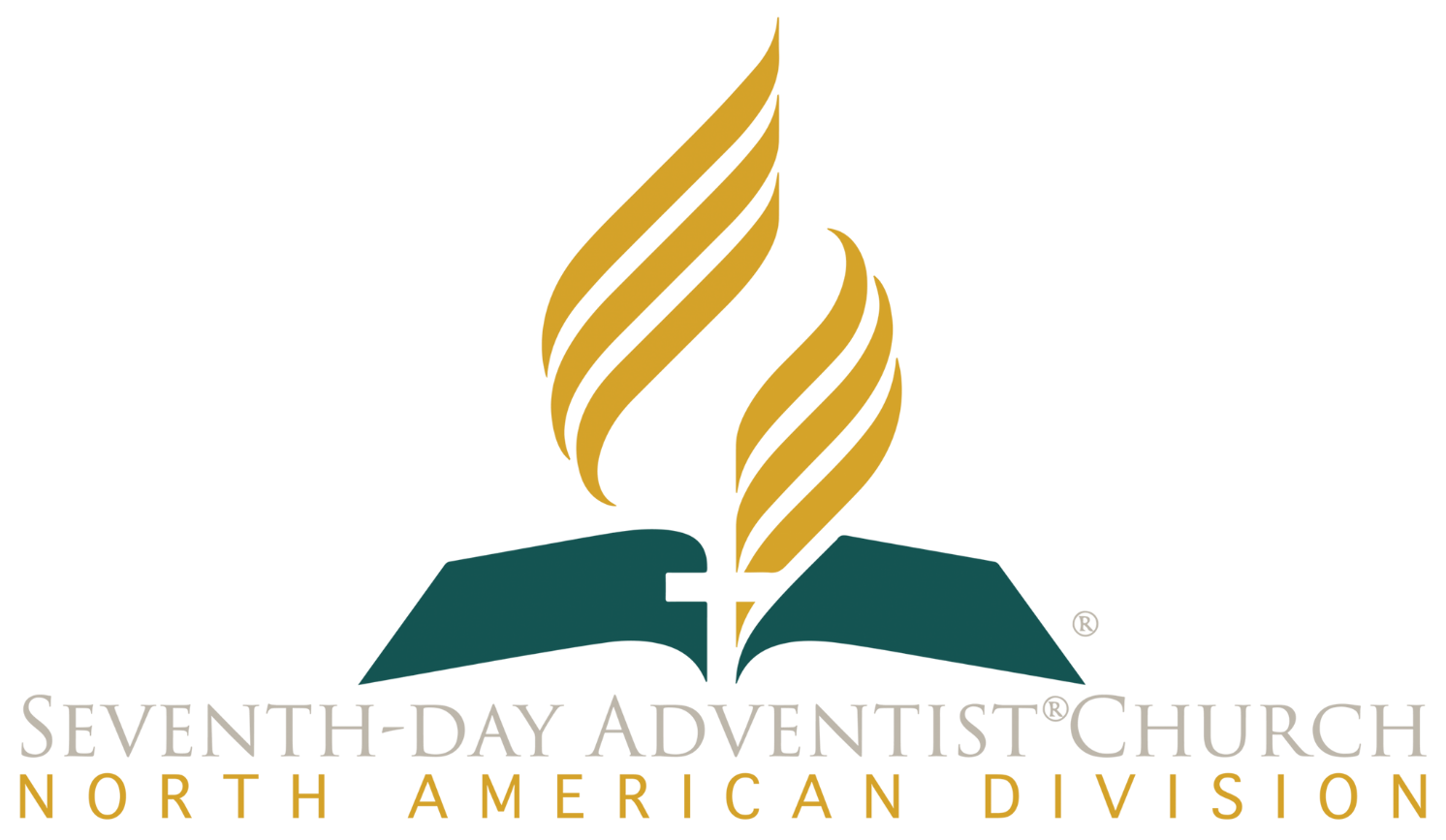 © Seventh-day Adventist North American Division 2015
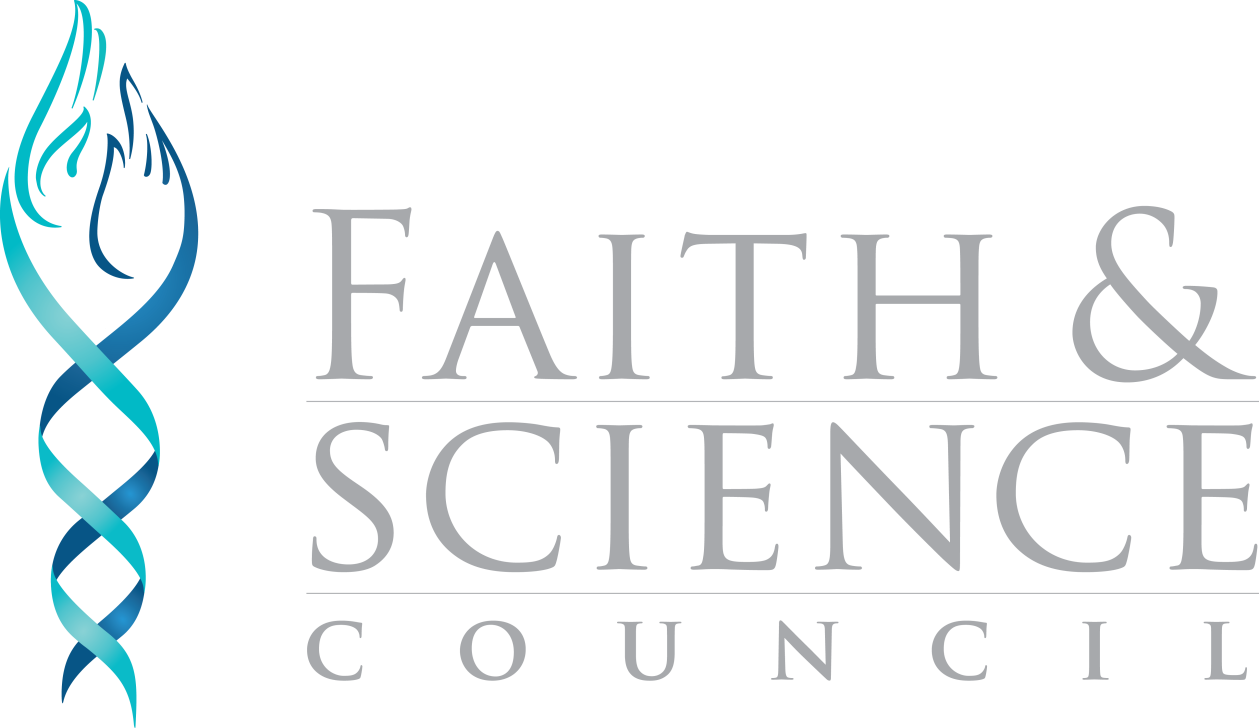 © General Conference of Seventh-day Adventists 2015
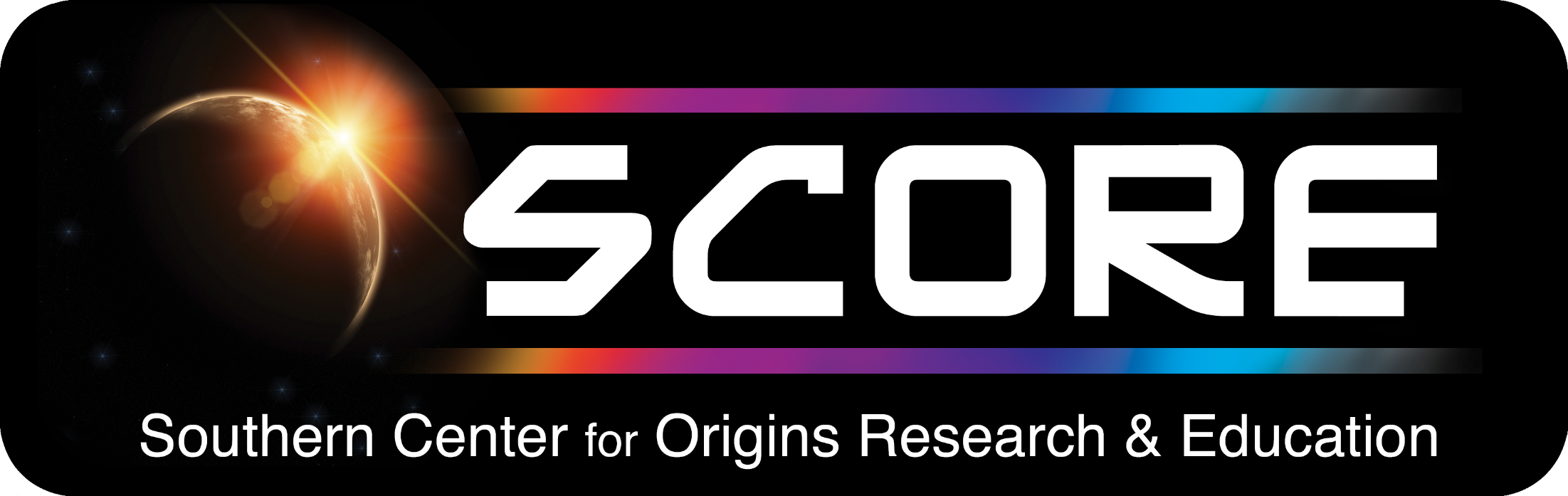 © SCORE Southern Center for Origins Research & Education 2015